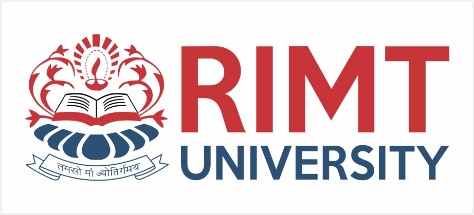 Mathematics-III(BTCS-2302)
Course Name: B.Tech. (CSE) Semester: 3rd
Prepared by: Sachin Syan
education for life                                          www.rimt.ac.in
1
Dr.Nitin Thapar_SOMC_ITFM
Department of Computer Science and Engineering
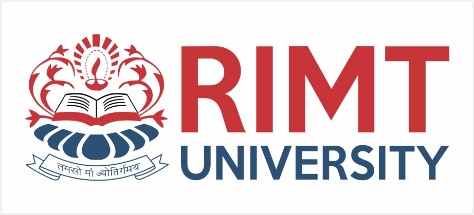 Topic Discussed
Laplace Transform of Some Important Functions
Laplace Transform of 1/t 𝑓(𝑡)
Laplace Transform of t .𝑓(𝑡)
Unit Step Function
Laplace Transform of Unit Step Function
Periodic Functions
Some Important Formulae of Laplace Transform
Department of Computer Science and Engineering
education for life                                          www.rimt.ac.in
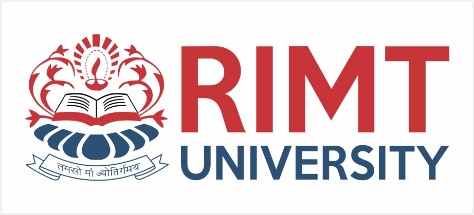 LAPLACE TRANSFORM OF (1 / t )f(t)
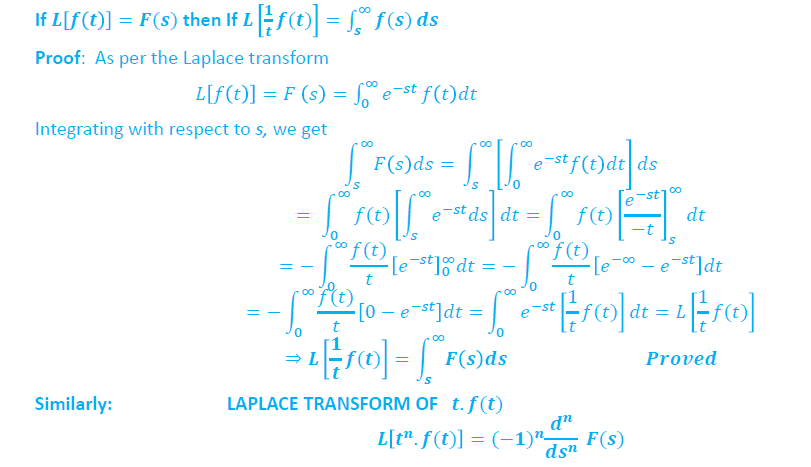 Department of Computer Science and Engineering
education for life                                          www.rimt.ac.in
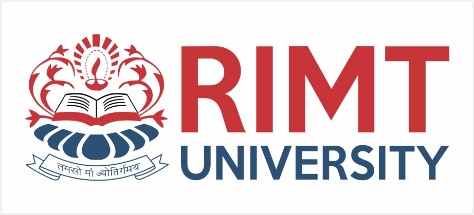 LAPLACE TRANSFORM OF  t. f(t)
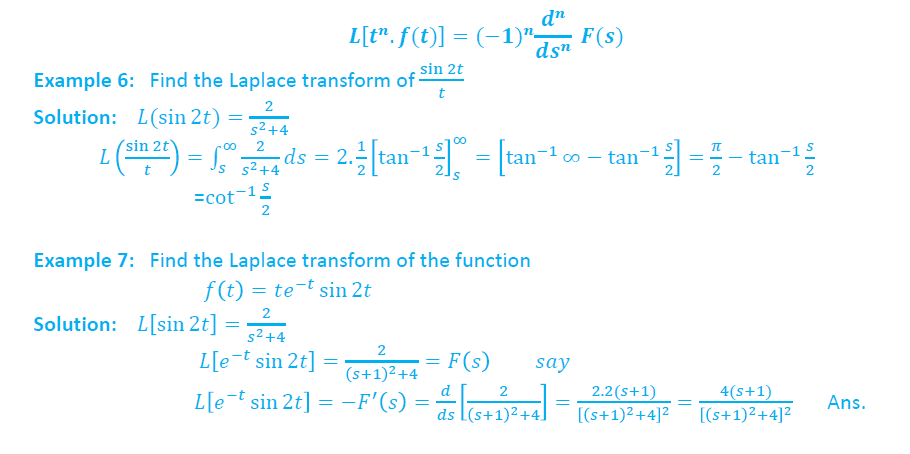 Department of Computer Science and Engineering
education for life                                          www.rimt.ac.in
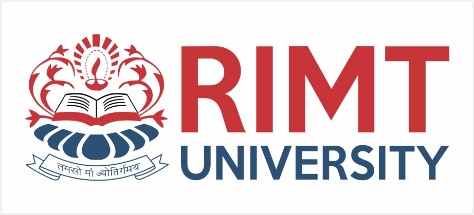 UNIT STEP FUNCTION
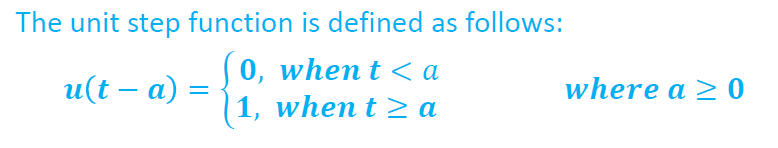 Department of Computer Science and Engineering
education for life                                          www.rimt.ac.in
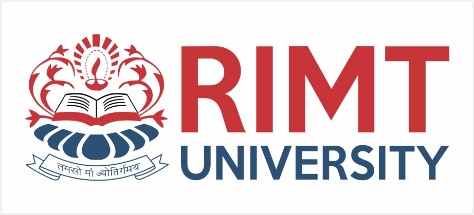 LAPLACE TRANSFORM OF UNIT STEP FUNCTION
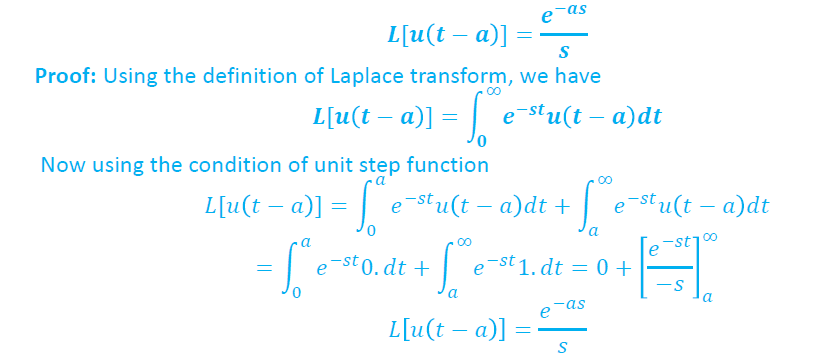 Department of Computer Science and Engineering
education for life                                          www.rimt.ac.in
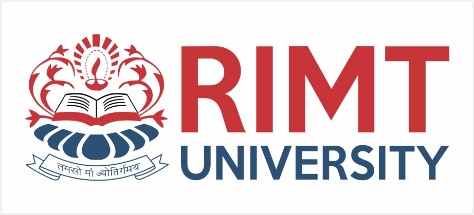 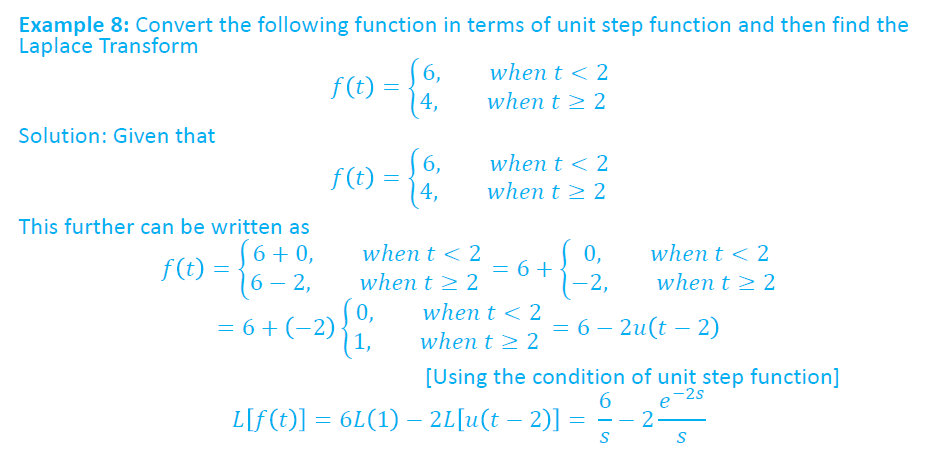 Department of Computer Science and Engineering
education for life                                          www.rimt.ac.in
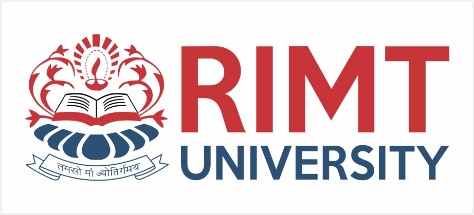 16. PERIODIC FUNCTIONS
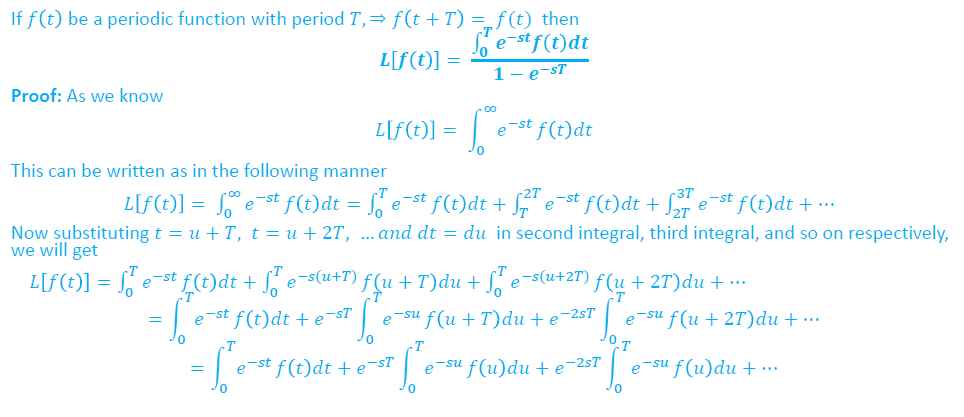 Department of Computer Science and Engineering
education for life                                          www.rimt.ac.in
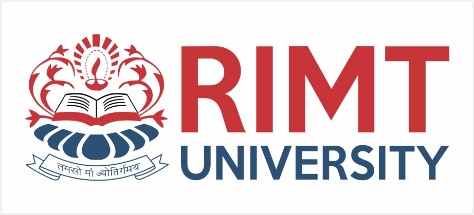 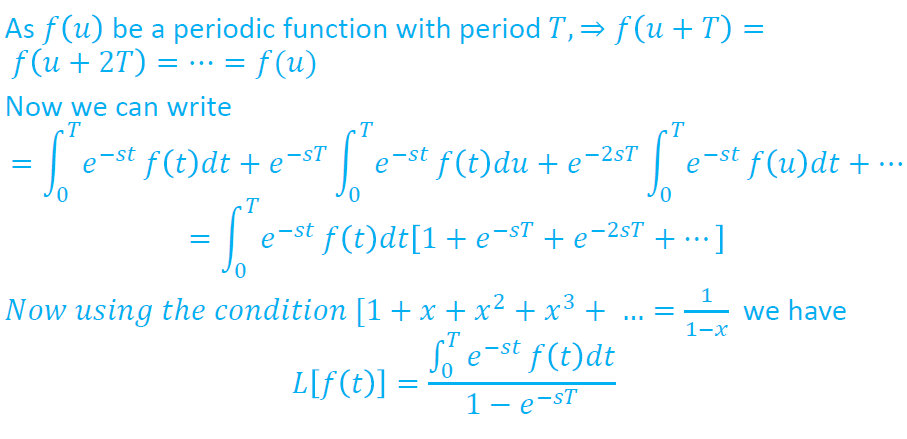 Department of Computer Science and Engineering
education for life                                          www.rimt.ac.in
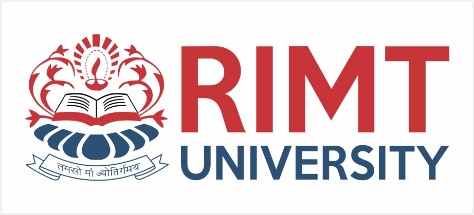 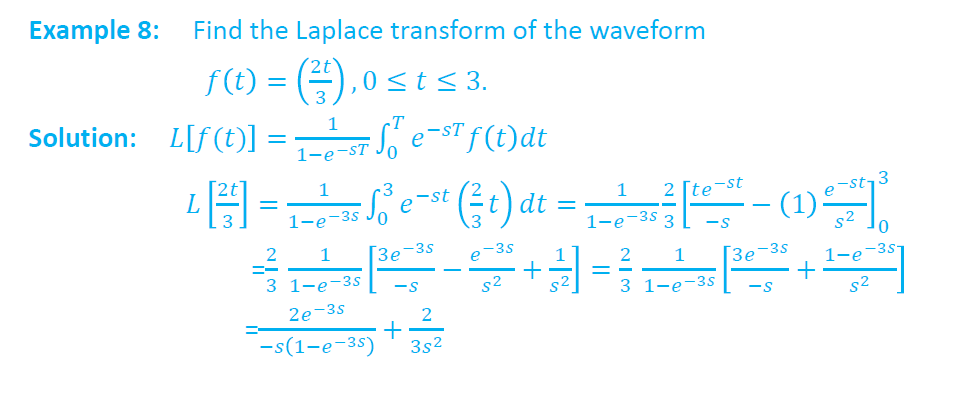 Department of Computer Science and Engineering
education for life                                          www.rimt.ac.in
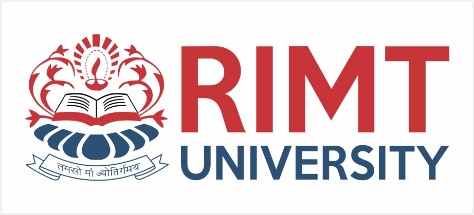 Topics Discussed in Next Lecture
Inverse Laplace Transform
Applications of Laplace Transform
Department of Computer Science and Engineering
education for life                                          www.rimt.ac.in